Liskov Substitution Principle (LSP)
Dr. X
Outline
LSP Definition
Example
LSP
“What is wanted here is something like the following substitution property: If for each object o1 of type S there is an object o2 of type T such that for all programs P defined in terms of T, the behavior of P is unchanged when o1 is substituted for o2 then S is a subtype of T.”
Barbara Liskov, 2008 Turing Award Winner
LSP
LSP, functions that use references to base classes must be able to use objects of the derived class without knowing it
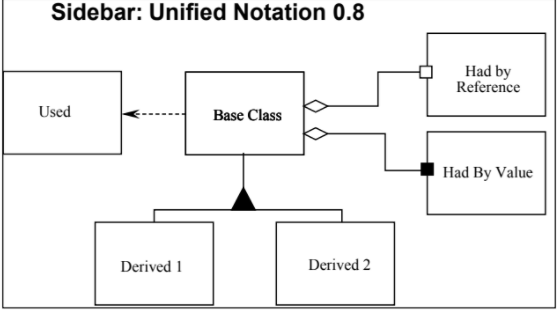 [Speaker Notes: In simple words, derived classes must be substitutable for the base class.
If LSP violated, open-close principle violated as well
Open-closed principle: Open for extension, closed for modification, i.e., an entity allows its behavior to be extended without modifying the source code.]
Example
Square and Rectangle
Develop ISA relationship
Use square and rectangle interchangeably
Demo eclipse
Code Quality Represented by LSP
It is only when derived types are completely substitutable for their base types that functions that use those base types can be reused with impunity
“Design by Contract”
Influence the declaration of “throws” exceptions, 
Throwing of runtime exceptions and try/catch
[Speaker Notes: The LSP is also, at times, termed as “Design by Contract.” Using this scheme, methods of classes declare pre-conditions and post-conditions. The pre-conditions must be true in order for the method to execute. Upon completion, the method guarantees that the post-condition will be true.
Design by Contract does influence the declaration of “throws” exceptions, as well as the throwing of runtime exceptions and try/catch in general.]
Resources
Dzone Article on LSP: https://dzone.com/articles/the-liskov-substitution-principle-with-examples
Paper on LSP: https://drive.google.com/file/d/0BwhCYaYDn8EgNzAzZjA5ZmItNjU3NS00MzQ5LTkwYjMtMDJhNDU5ZTM0MTlh/view